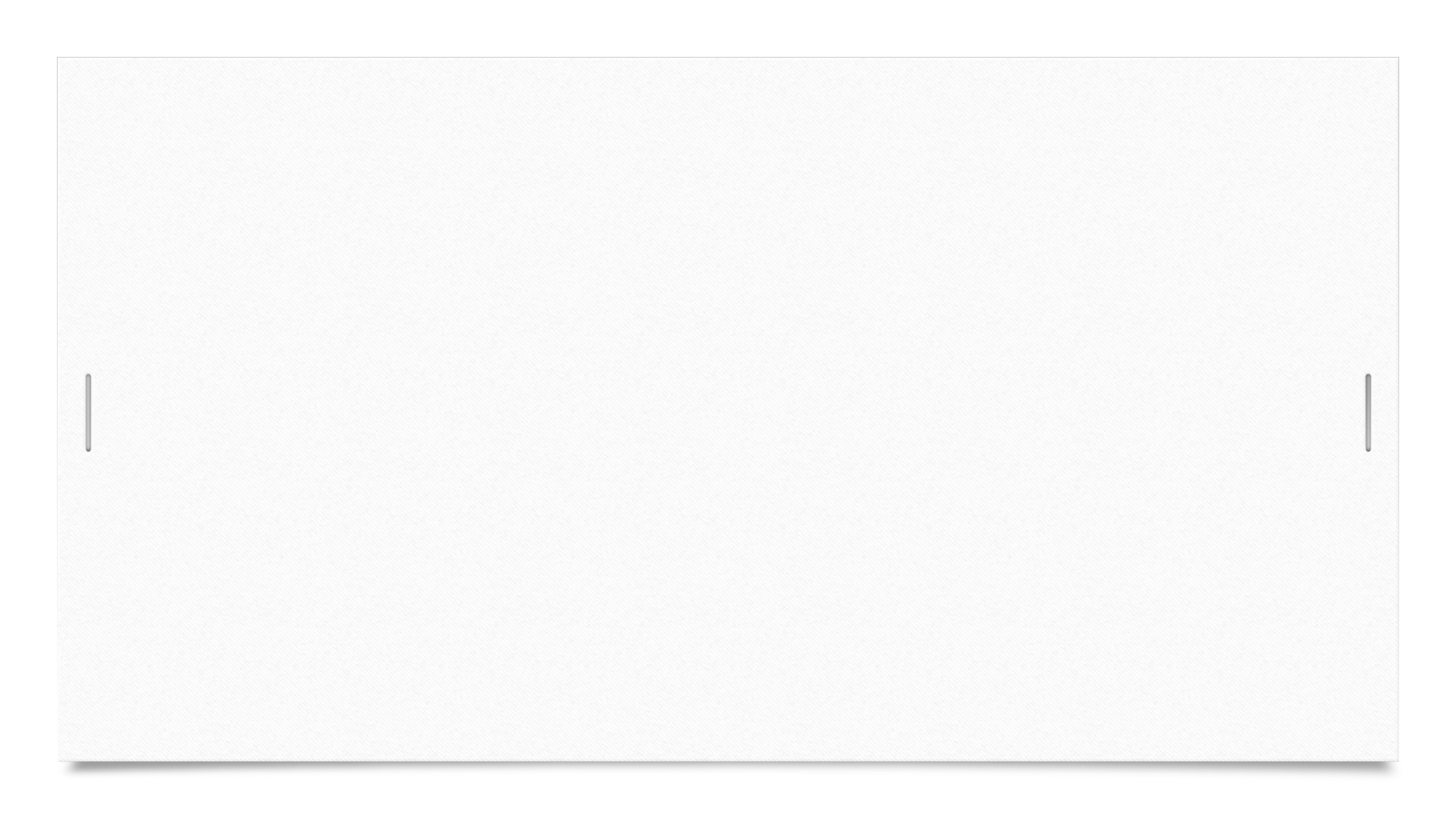 TEAM PURPOSE:
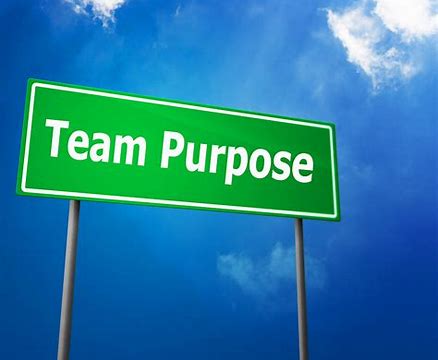 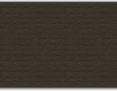 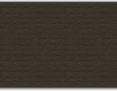 What Winning Looks Like
By Jim Wood 
Chesapeake Conference
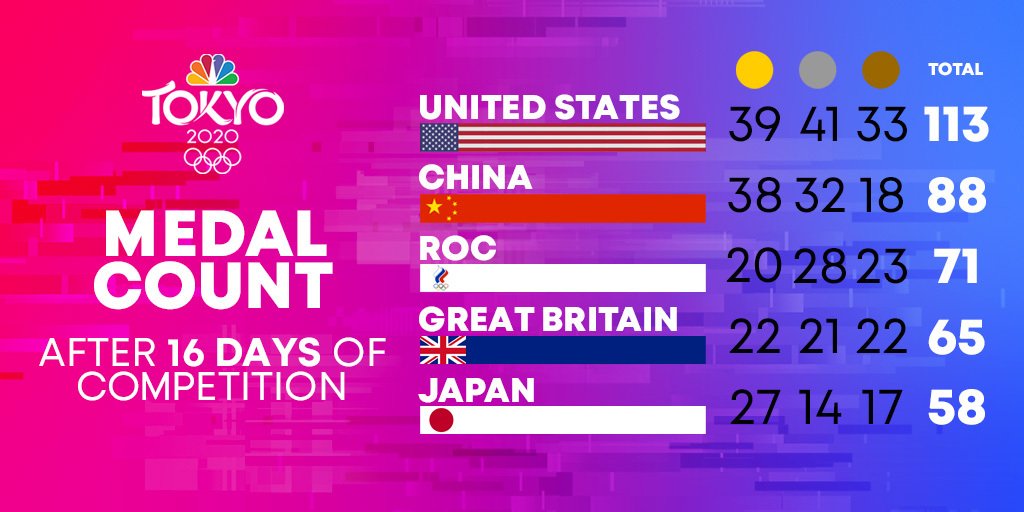 The BIG Flick
The BIG Flick (continued)Building A Great Team
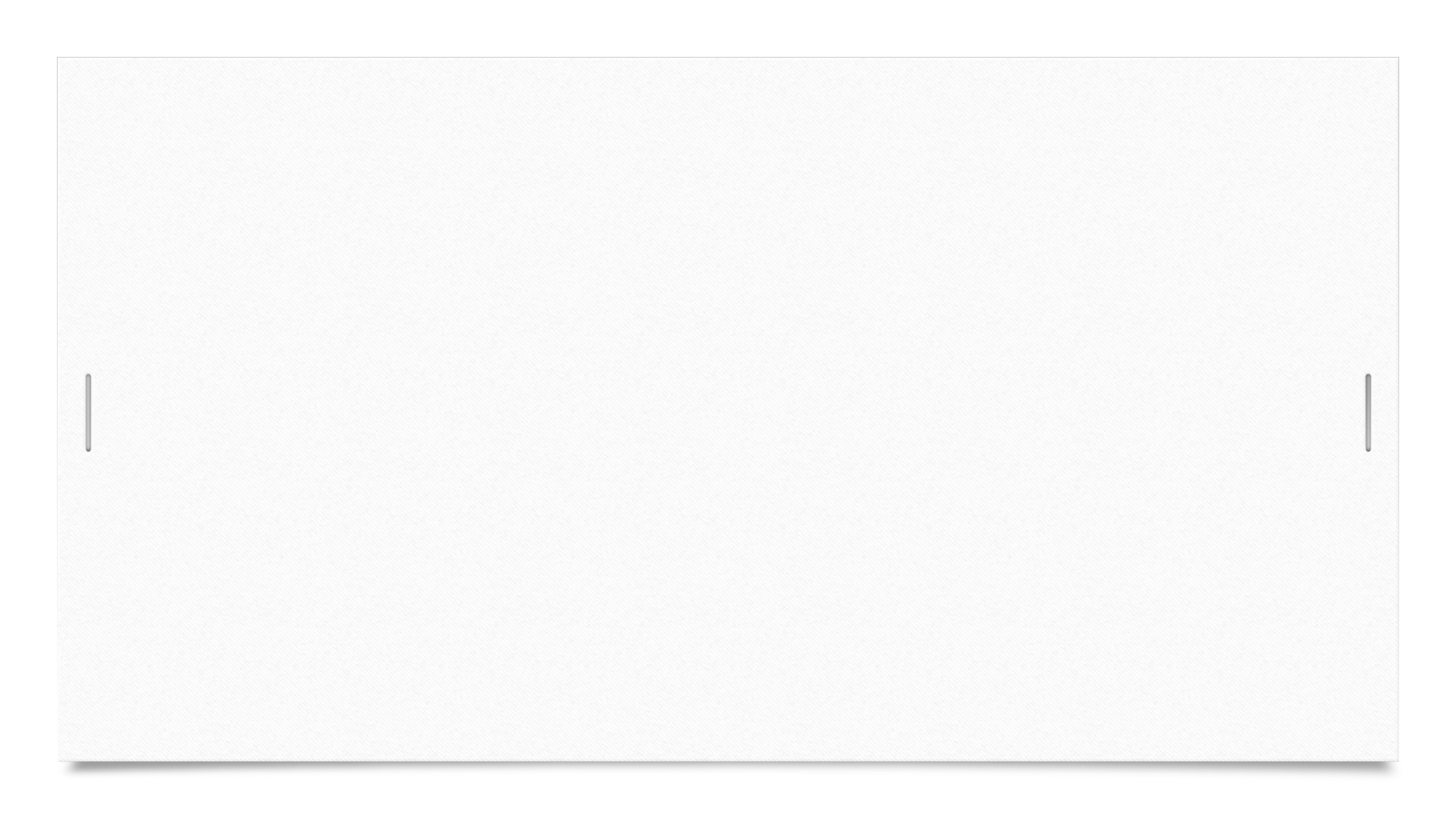 TEAM PURPOSE:  What Winning Looks Like
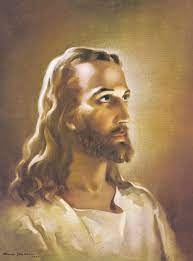 FORWARD-LOOKING: VISION People need to know where the group is going.  You must have a clear vision for the future of the group and be able to articulate it.
OVERALL GOAL “Christlikeness” 
PHILOSOPHY “Fostering Relationships that Build Responsible Servant Leaders”
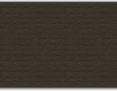 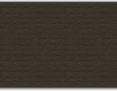 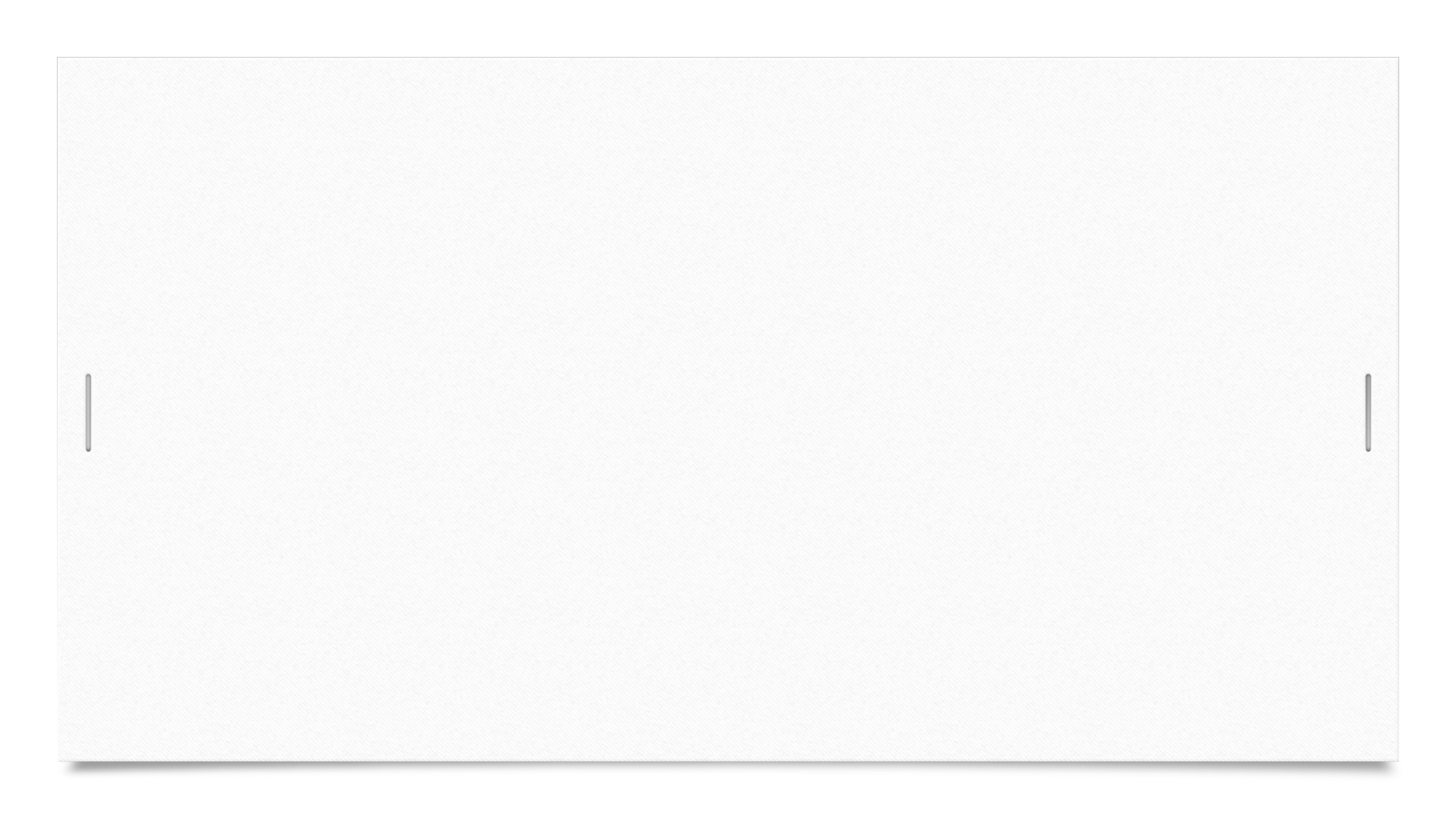 TEAM PURPOSE:  What Winning Looks Like
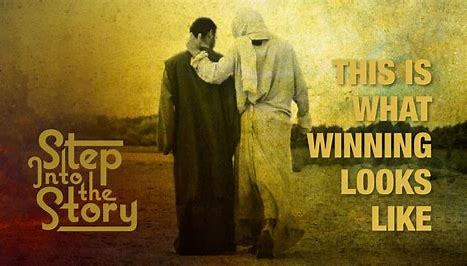 How to make promises together with your youth group.
Helping the entire group develop inspiring activities.
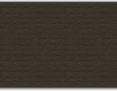 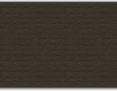 TEAM PURPOSE:  What Winning Looks Like
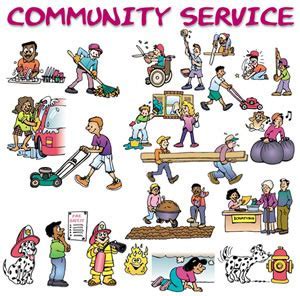 LESSON PURPOSE:To help your youth group develop a meaningful list of service activities that are right for them.
LESSON PURPOSE:To help your youth group develop a meaningful list of service activities that are right for them.
WHY ?If you don’t, the spiritual vitality of the youth group will die.If your youth group only remains in a warm, caring, and safe place and neglects to serve others in need, the friendships in youth group will eventually turn selfish.
TEAM PURPOSE:  What Winning Looks Like
TEAM PURPOSE:  What Winning Looks Like
TEAM PURPOSE:  What Winning Looks Like
LOVE LIST
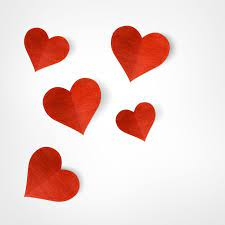 TEAM PURPOSE:  What Winning Looks Like
LOVE LIST   
  NEEDS LIST
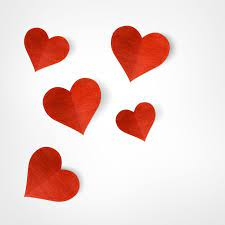 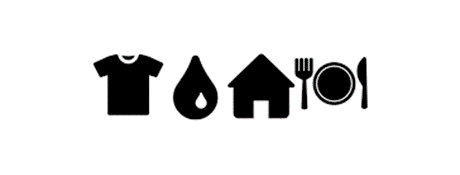 TEAM PURPOSE:  What Winning Looks Like
PROMISES
A COMMAND IS A PROMISE “And the King will say, ‘I tell you the truth, when you did it to one of the least of these my brothers and sisters, you were doing it to me!’”-- Matthew 25: 40
GOD IS FAITHFUL “And my God will meet all your needs according to the riches of his glory in Christ Jesus.”-- Philippians 4: 19
PROMISES